Firma, Anlass, Datum
Name
Wer sein Bike im Griff hat, sitzt fest im Sattel
Mountainbiken
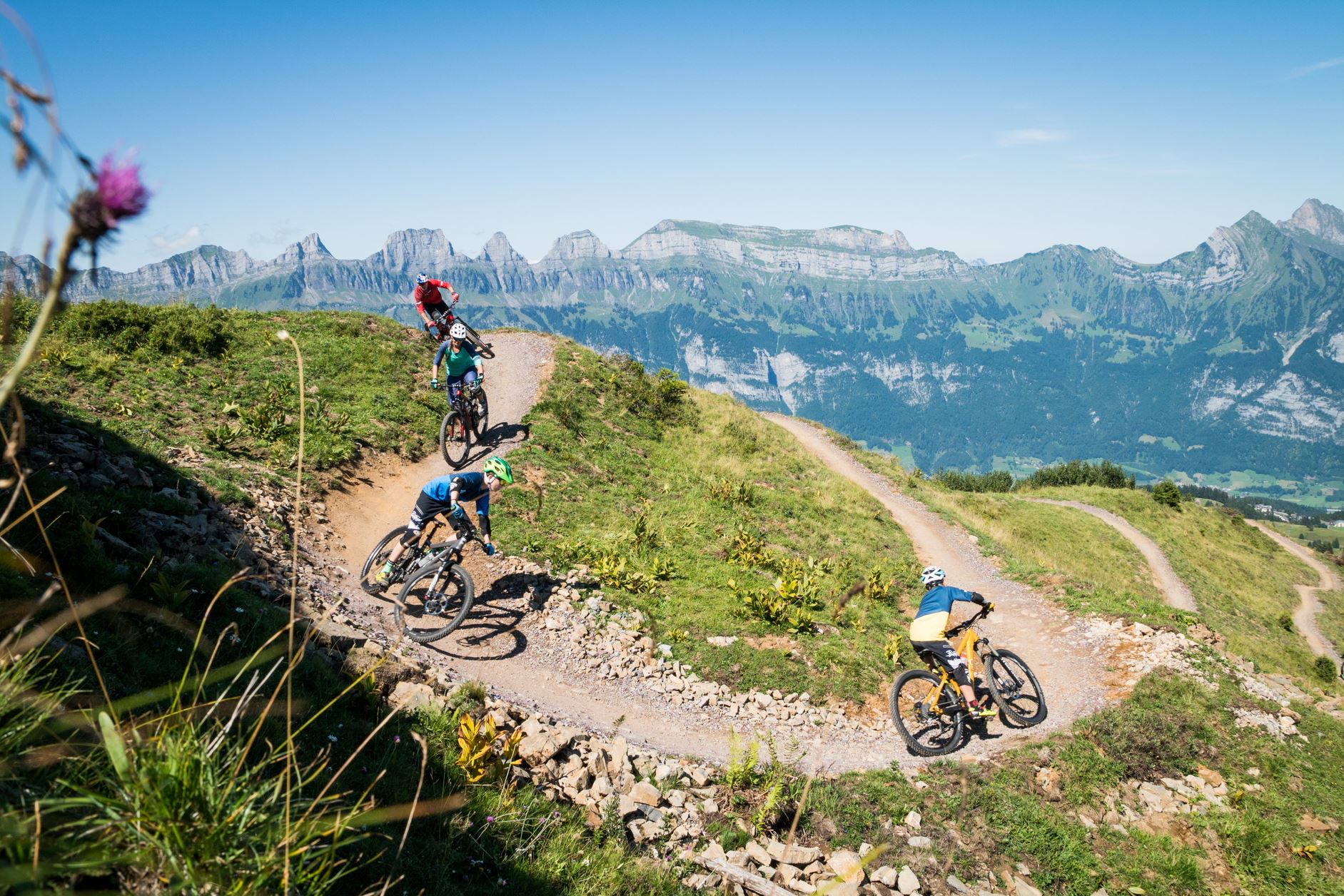 Frische Luft, Bewegung und den Fahrtwind geniessen: Mountainbiken ist Sport mit Natur pur. 
Doch nicht immer läuft es rund: Beim Biken abseits der Strasse verunfallen in der Schweiz jährlich über 15 000 Personen.
® Urban Engel, Bergbahnen Flumserberg AG
2
Gut vorbereitet
Eine gute Vorbereitung ist das A und O
Route wählen, die den eigenen technischen und konditionellen Fähigkeiten entspricht.
Zum Pistenbiken eine Destination mit gut gewarteten, nach Schwierigkeitsgraden signalisierten Mountainbike-Pisten und Mountainbike-Parks wählen. 


Karten, Tourenführer und GPS-Tourenempfehlungen: mountainbikeland.ch
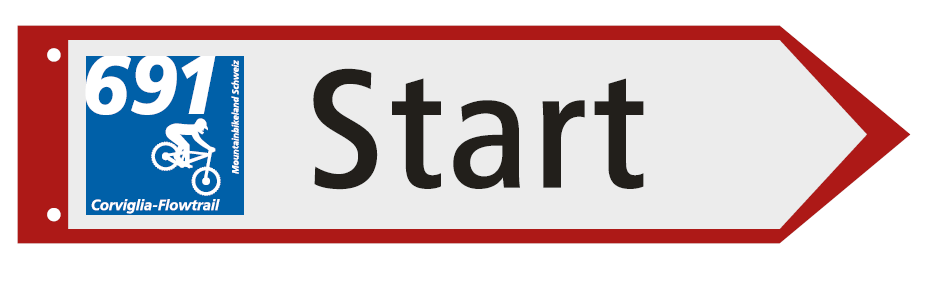 4
Gut ausgerüstet
Schützen Sie sich mit der richtigen Ausrüstung
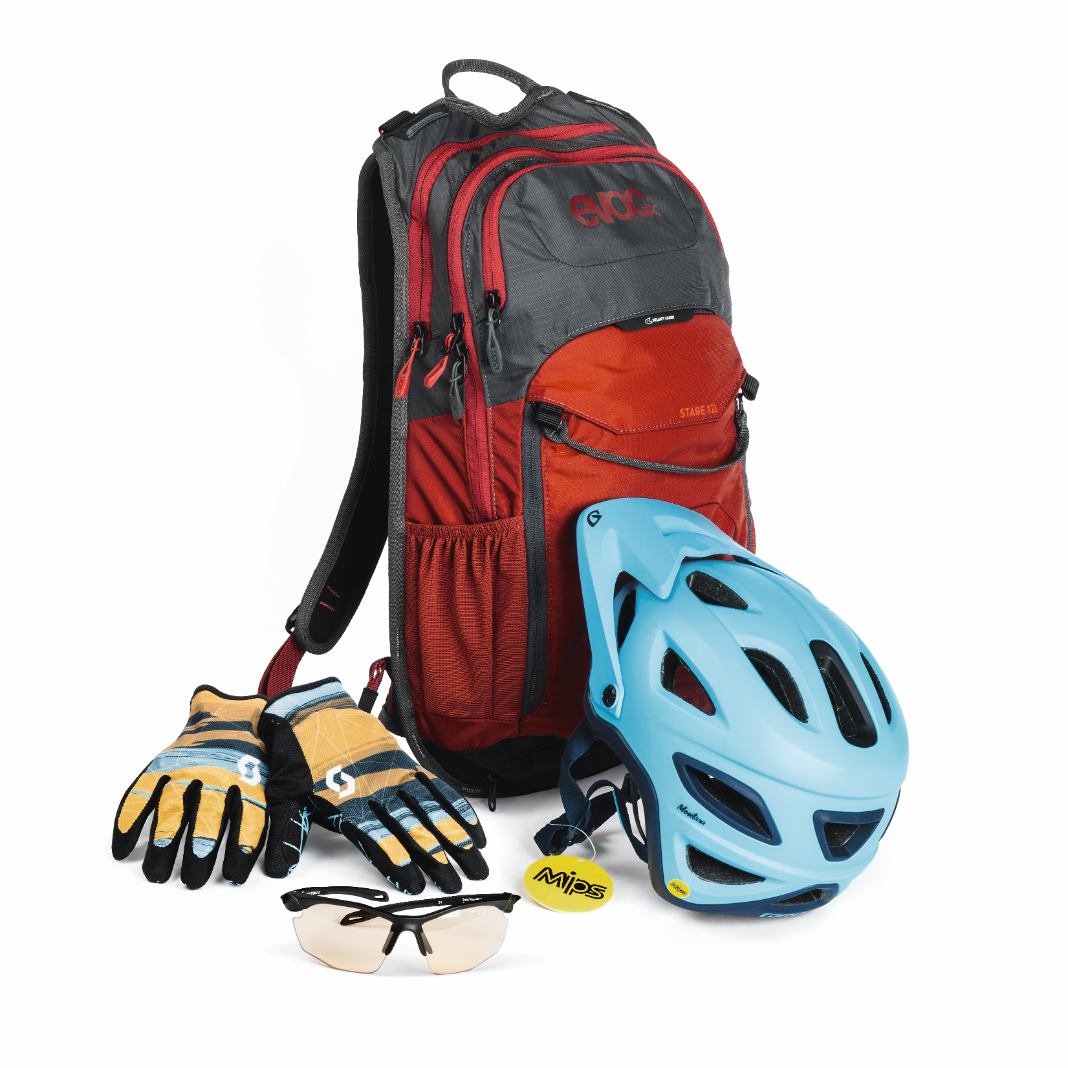 Velohelm (EN 1078)
Sportbrille
Langfingerhandschuhe
Protektoren (je nach Aktivität, z. B. Pistenbiken)
Funktionelle Kleidung und Wetterschutz
Bike-Schuhe mit gutem Profil für Gehpassagen
Proviant
Reparaturset
Taschenapotheke
Gut hörbare Glocke oder Trailbell
Handy mit Notfall-App, GPS, aktuelles Kartenmaterial
Rucksack
6
Schützen Sie sich mit der richtigen Ausrüstung
Sich beim Kauf von einer Fachperson beraten lassen, damit das Bike auf Fahrkönnen und Verwendungszweck abgestimmt ist.
Mountainbike regelmässig durch eine Fachperson prüfen und warten lassen.
Bike vor jeder Fahrt kontrollieren.
7
Schützen Sie sich mit der richtigen Ausrüstung
Auf öffentlichen Strassen gelten auch für MTB die Vorschriften des Strassen-verkehrsgesetzes:
Lichter: vorne weiss und hinten rot. Die Lichter dürfen nicht blinken.
Rückstrahler: fest angebracht, vorne weiss, hinten rot.
Rückstrahler an Pedalen: vorne und hinten – ausgenommen sind Rennpedale, Sicherheitspedale und dergleichen.
Bremsen für Vorder- und Hinterrad.
Reifen, bei denen das Gewebe nicht sichtbar ist. 

→ 	Rüsten Sie Ihr Bike entsprechend aus und tragen Sie zusätzlich Kleidung mit lichtreflektierendem Material.
8
Gut unterwegs
Verhalten Sie sich vorbildlich
Mit Unvorhergesehenem rechnen: konzentriert, vorausschauend und in angepasstem Tempo fahren.
Zweifel bei schwierigen oder exponierten Passagen? Rechtzeitig absteigen und Bike schieben.
Defensiv abwärts fahren – gilt für E-MTB auch bergauf.
Stark frequentierte Wanderwege meiden und Wanderinnen und Wanderer rechtzeitig auf sich aufmerksam machen (z. B. mit einer Glocke).
10
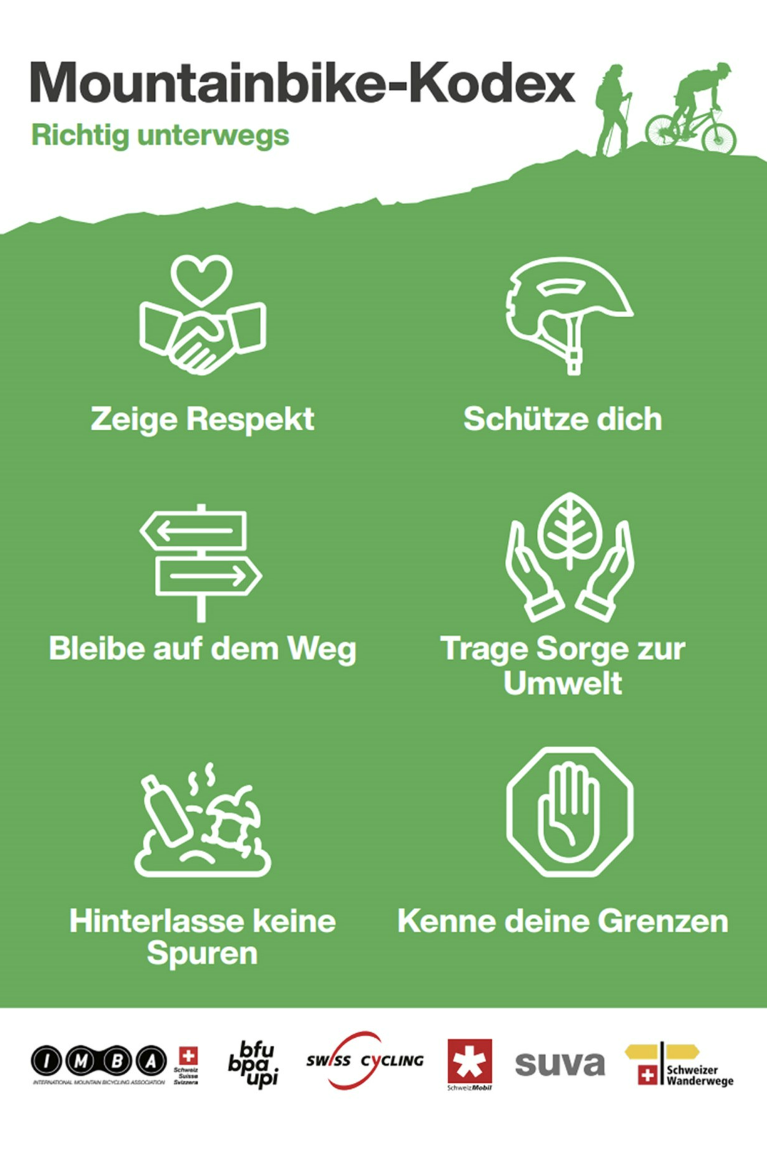 Halten Sie sich an den Bike-Kodex
11
E-Mountainbiken
E-Mountainbiken
Es gelten die gleichen Empfehlungen wie fürs Mountainbiken ohne Motor.
Das E-Bike hat ein höheres Gewicht und einen Motor – machen Sie sich deshalb mit dem Fahrverhalten des E-Bikes im Gelände vertraut.
13
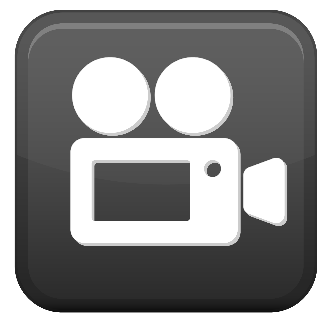 Video «Touren mit dem Mountainbike»
14
Mehr Informationen
Mehr zum Thema erfahren Sie in den BFU-Broschüren
 «Mountainbiken – Die Natur erfahren» (Art.-Nr. 3.020)
«Kluge Köpfe schützen sich – Den Velohelm richtig anziehen» (Art.-Nr. 3.112)
Sie sind kostenlos und auf bestellen.bfu.ch erhältlich.
Noch mehr Unfallverhütungstipps finden Sie auf bfu.ch.
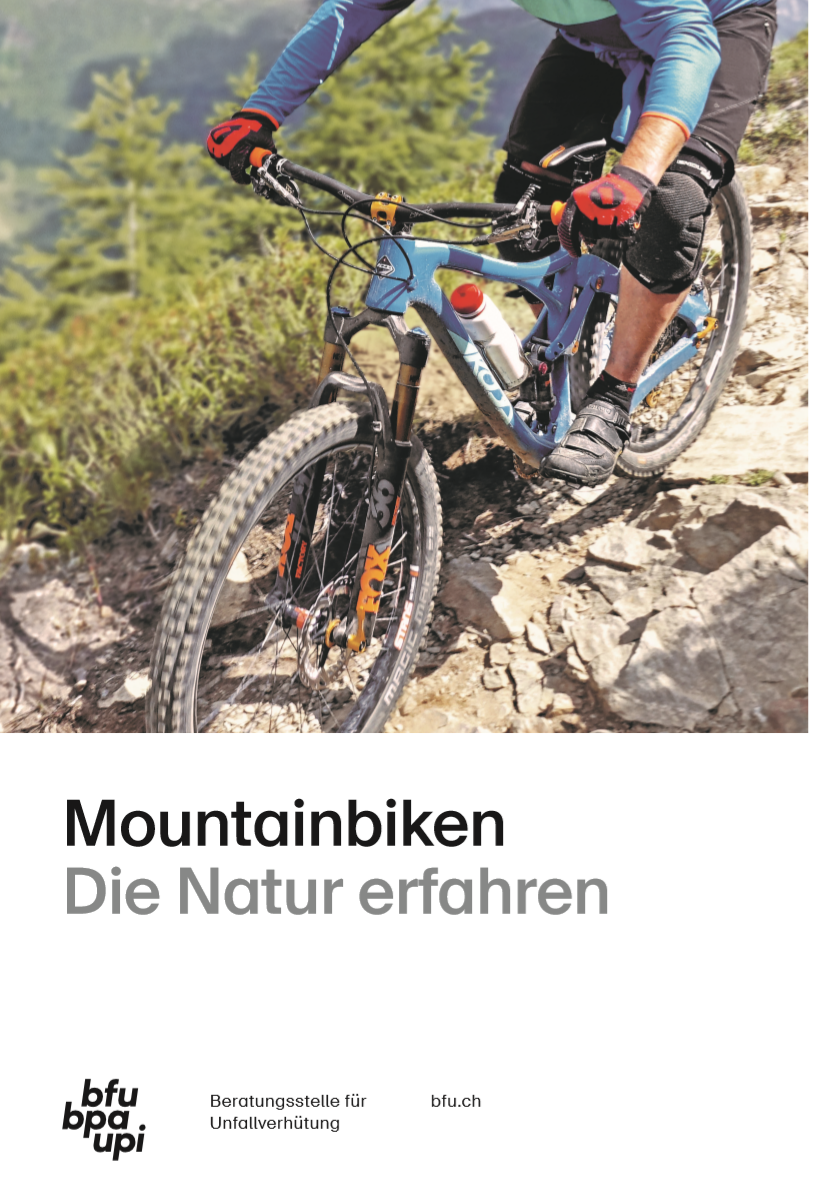 15